Pre-Analytics: Open Data Cleaning
COMP 6214
Heather Packer
16/01/18
Open Data Sets and Errors
Often errors aren’t noticed by data publishers
Data’s structure can change over the years
Datasets can be large, and publishers can have many datasets
Errors can be a result of human mistakes in data entry
2
Why is Pre-Analytics Important?
If data is not clean then any processing will still contain any issues
Any inconsistencies or errors can cause lack of trust
It easier to combine it with different datasets and gain deeper insights
3
Dirty Data
Dirty Data
Spelling or punctuation errors
Incorrect data associated with a field
Incomplete or outdated data
Duplicate data
Dirty Data is cleaned through Data Cleaning
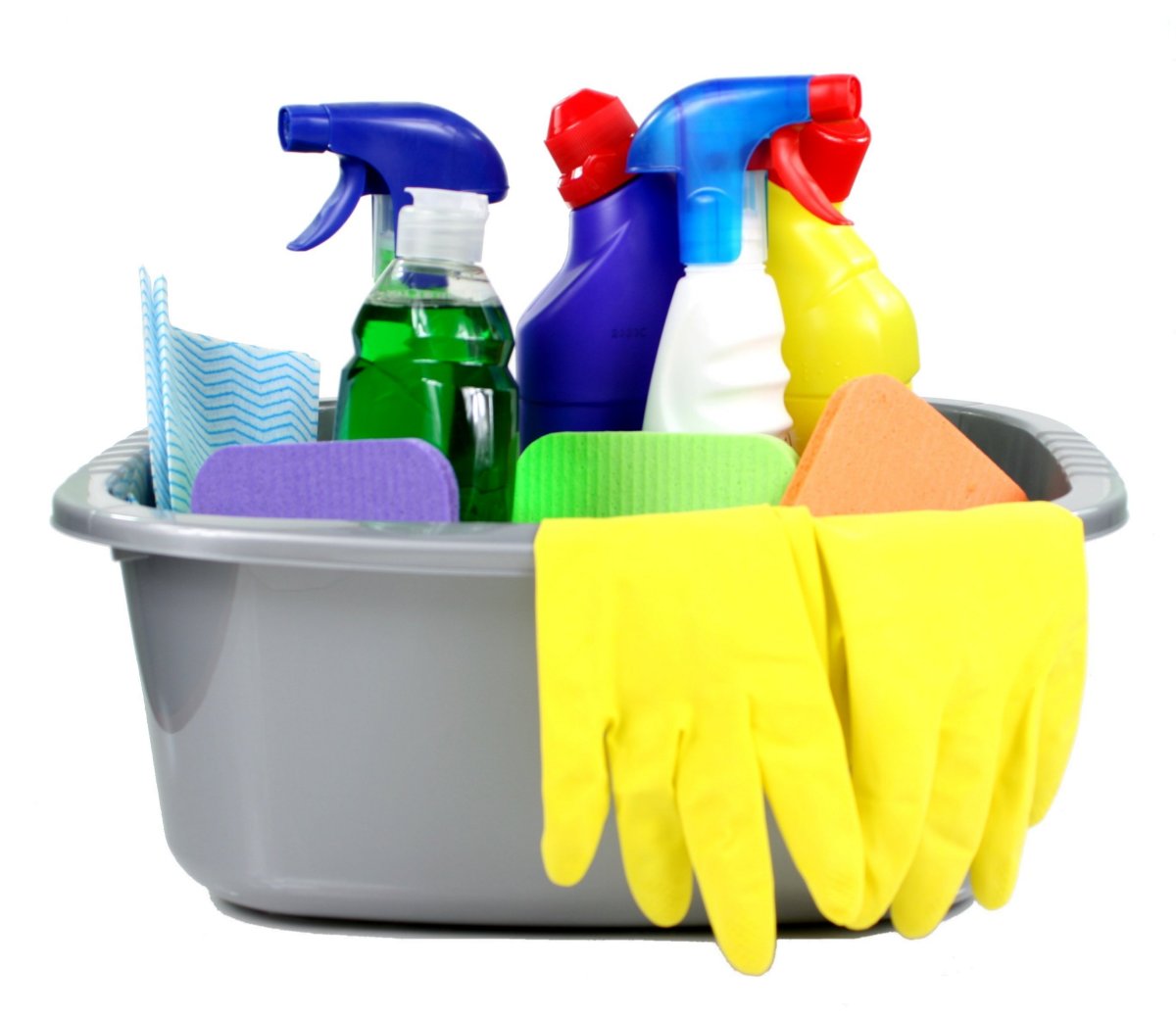 4
Cleaning Data is Expensive
A recent study found that the process of preparing data for analysis can take anywhere between 60% and 80% of the time of a data-driven project.
To improve flawed data:
Find more data
Reason over existing data to infer clean values
Data Cleaning can vary depending on it’s use
5
6
Pre-Analytics
Data Profiling – process of examining the data
Data Cleaning – process of detecting and correcting
Data Validation – process of ensuring clean data
Data Enriching – process of adding additional data so that its fit for purpose
7
Data Profiling
Data Profiling – process of examining the data
Domain knowledge
Semantic Errors
Identify headers, attributes, properties of the data contained in your open data
Analyse what type of data you’d expect in these categories
Example: Year, ONS_Code, Org_Code, Org_Name, Metric_Primary, Metric_Secondary, Value
https://en.wikipedia.org/wiki/ONS_coding_system
8
Data Cleaning
Data Cleaning – process of detecting and correcting
Corrects errors
Interactively using a tool
Using scripts for batch/offline processing
Improve data quality
Validity
Accuracy
Completeness
Uniformity
9
[Speaker Notes: Validity – types, ranges, uniquiness, correct coding, cross-field validation
Accuracy – compare with a gold standard / different source
Completeness – all the fields are known
Consistency – different tables same dataset
Uniformity – eg data is recorded with the same units]
Data Cleaning - Common Problems (1/3)
Wrong Formats
Dates can be written in inconsistent ways
Mixed data formats 
 8-sept-2018 vs 8/9/2018
8/9/2018 vs 9/8/2018
YYYY-MM-DD, dd MMM yyy HH:mm:ss.s TZD
Excel can incorrectly guess the format
10
Wrong Formats
11
Data Cleaning - Common Problems (2/3)
Multiple Representations
Inconsistent abbreviations
Differences in capitalisation, spacing and genders of adjectives can all cause errors
Duplicate Records
Can occur when datasets are combined
Mixed use of Numerical Scales
1,200,000 can be shortened as 1.2m
However smaller values 800,000 are written in full
12
Multiple Representations
13
Multiple Representations
14
Duplication Records
15
Mixed use of Numerical Scales
16
Data Cleaning - Common Problems (3/3)
Redundant Data/Summation Records
Rows that represent total amounts
Combined data in a column introduced to assist human readability
Mixed Ranges
Ie. numeric Age and salary
Spelling Errors
17
Redundant Data/Summation Records
18
Mixed Ranges
19
Spelling Errors
20
Other issues
Semantic errors
Out of range errors
Missing values eg N/A, none, nil, -, 99, 999, -1
21
Data Enrichment
Restructure data for analysis
Add additional datasets
Record linkage
Indexical datasets
22
[Speaker Notes: Record linkage can be very hard when two datasets don’t use the same primary keys. Have to do matching on fields somehow]
Good Citizen
Reporting any errors found to publisher
Discussing any errors and corrections made on the data
23
Newer vs Older Open Data
24
Tools
Data Validation
Open data in different formats
Linter or lint
A tool that analyses source code
Identifies errors, bugs, style errors
26
Data Validation
Tabular Data
CSVLint
Hierarchical Data
JSONLint
27
CSV Validation
CSV is a very simple format
First used in 1972 by Fortran
2005 as a MIME Content Type
2015 formal semantics defined
Easy to create files hard to use
Not all CSV files follow 2015
http://csvlint.io/
28
CSVLint.io
Encoding:
Odd characters, line breaks, stray/unclosed quotes, whitespace, use of UTF-8
Structure:
Blank rows, ragged rows
Empty or duplicate column names
29
CSVLint.io
Values:
Inconsistent types of values in a column
Schema using JSON Table Schema
Description of columns inc primary and foreign keys
Types for columns
Constraints – required, unique, length, min/max, pattern, enum
Missing values
30
JSON
https://jsonlint.com
Checks JSON document parses according to JSON specification
Strict interpretation of specification to improve interoperability
http://json-schema.org
Schema that describes a JSON document
Allows you to validate a JSON document against a schema
31
Tools to clean data
OpenRefine
Excel or similar spreadsheets
Bespoke Scripts

It’s important to keep a note of your changes for yourself and others
32
Open Refine
Google Open Refine processes dataset
Interactive Data Transformation (IDT) Tool
Open Refine runs locally on your machine
Data to remain private
Runs in a browser window on the refine home screen
33
Open Refine
An extremely powerful tool for data profiling & manipulation
It supports:
TSV, CSV, *SV, Excel (.xls and .xlsx)
JSON
XML
RDF as XML, Wiki markup
Google Data documents
34
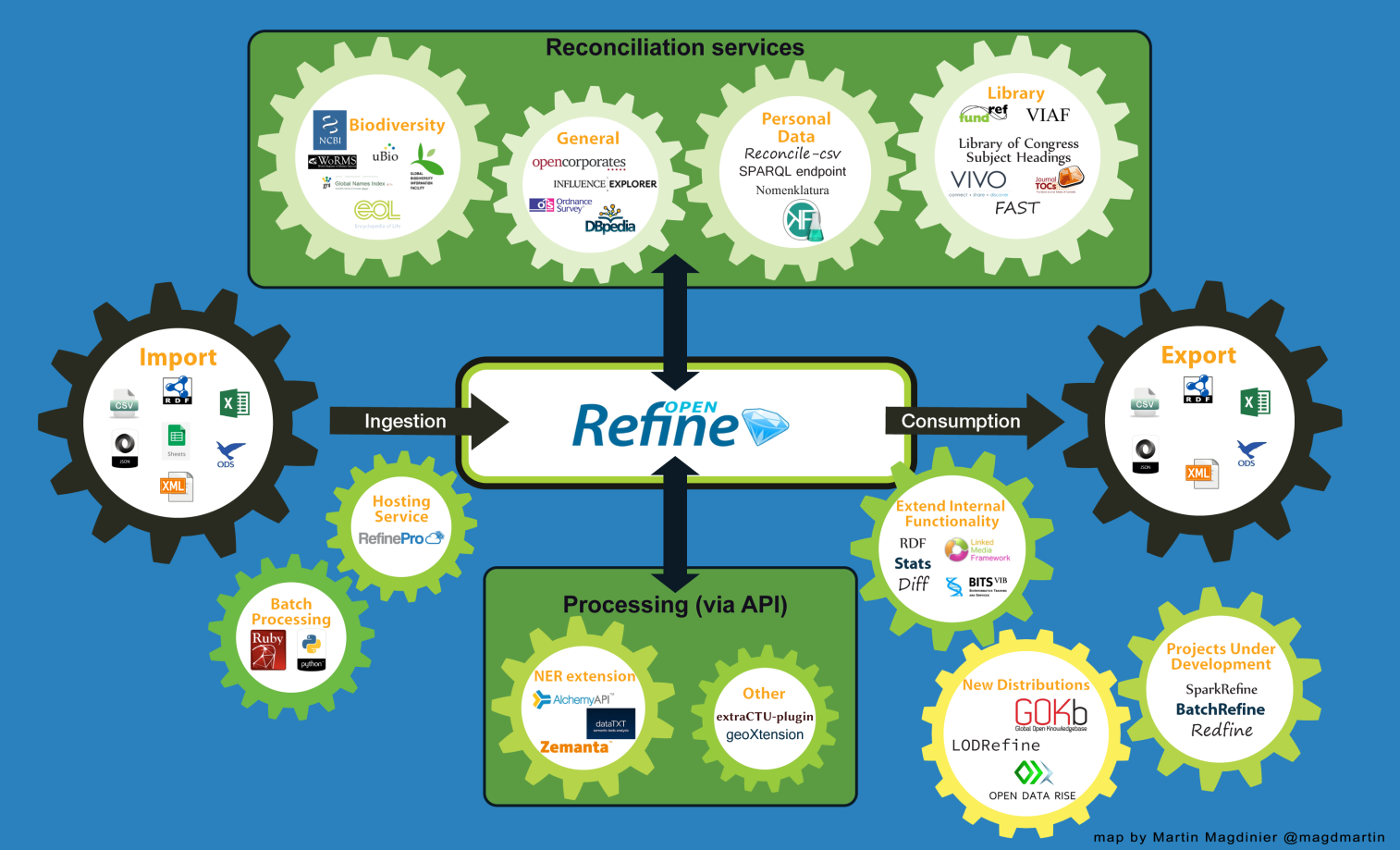 35
Open Refine Benefits
Open Refine is good for fixing:
Data formats
Multiple representations
Duplicate records
Redundant data
Mixed numerical scales
Mixed ranges
36
Open Refine Limitations
It is not a good tool for creating new datasets
Not useful for huge datasets
The amount of data that can be processed depends on the memory size
For a file size of 512MB, a simple operation can take more than 15 minutes which is not accepted in real-tine application
Use Open Refine as an offline data cleaning tool
37
Spreadsheet Applications
OpenRefine is a key tool for cleaning data.  
However, its sometimes easier to fix some errors in a spreadsheet app:
Spelling errors
Redundant data
Numerical verification
Fixing shifted data
38
Coursework 1: Data Cleaning and Visualisation
Heather Packer
16/01/18
Coursework 1
US Government Projects dataset
Project Title
Agency
Start/end dates
Costings
40
Part 1 - Data Cleaning
Real dataset with artificial errors
There are 5 types of errors
There are more than 5 errors
Use OpenRefine
41
Part 2 - Data Visualisation
2 Visualisations, hosted on your home page
Use your cleaned data 
You might want to restructure it for your visualisation
You have to use D3
You can either write your D3 visualisation
From scratch
Modify existing D3 graph but it must be tailored to your data (remember to include relevant titles, labels, and keys)
You do not have use all the data
42
Mark Distribution
Part 1
Cleaning and manipulation (5 marks)
Part 2
Choice of visualisation (5 marks)
Implementation (4 marks)
Interactivity (4 marks)
Completion (2 marks)
43
Overview
Deadline: March 15th 4pm
Worth 20% of your mark for this module
The usual late penalties apply for late handins (10% per working day)
44
Open Refine - Tutorial
https://secure.ecs.soton.ac.uk/notes/comp6214/2017/resources/Cleaning_Exercise.pdf
Dataset 1 – Department for Environment, Food & Rural Affair
https://data.gov.uk/dataset/agricultural_market_reports
Dataset 2 – UK GP Earnings
https://data.gov.uk/dataset/gp_earnings_and_expenses
45
D3 - Resources
https://www.gitbook.com/book/comp6234/3-html-css-and-javascript
https://www.gitbook.com/book/comp6234/4-data-to-charts 
https://www.gitbook.com/book/comp6234/5-advanced-charts 
https://www.gitbook.com/book/comp6234/6-legends-and-interactivity 
https://www.gitbook.com/book/comp6234/7-maps
46